Caring for YouAction planning for activists.
Refresh 2022
Action plan SMART
[Speaker Notes: Producing an action plan is beneficial not only for individual basis but also for the organisation/employer., enables project managers or any member of a group to monitor their progress and take each task step-by-step, and efficiently. The advantage of doing this is, it allows you to develop a structured plan for the end goal you intend to achieve. Furthermore, it provides the team with appropriate foundations, prioritising the amount of time you spend on each task and prevent any side-tracking that may occur. Also creating a bond within a team, as each member is aware of their individual role, as well as providing necessary information to ensure success of the project – Using a SMART plan helps to remain focused and efficient.]
Action plan top tips
Partnership working as a team decide group members and allocate individual roles/tasks.
Objectives: know what you want to do, try to specifically define what you want to achieve as early as possible. 
Realistic  in every aspect of the plan, state specific and achievable schedules, milestones and final outcomes.
Milestones set as measurable; create by starting at the end (what you hope to achieve) and working backwards to the present day.

Having milestones helps you keep everyone motivated and breaks actions/tasks into smaller chunks and tangible goals.
Action plan top tips
Time: don’t leave too much time between milestones, spacing them realistically will  help you focus on what need to be done.   
Publications:
Work related stress, 
Working with the menopause, 
Standing up for High Standards, 
Flexible working guidance, 
Involve members: share ideas and discuss at branch meetings feedback to the group.
Members will feel valued and heard by being consulted  throughout planning and implementation and evaluation.             
You said - we did.
Action plan monitor, evaluate and update
RCM action plan template
[Speaker Notes: The point of this step is to create something that everyone can understand at a glance and that can be shared with everyone. 
Whether your action plan comes in the shape of a flowchart, Gantt chart, or table, make sure that it clearly communicates the elements we have identified so far – tasks, task owners, deadlines, resources, etc. 
This document should be easily accessible to everyone and should be editable.]
RCM action plan example
Caring for You  - employer evidence
Evaluate at start on signing charter
Regular updates from action plan
Re Evaluate after 12 months /year on year

Caring for You -      Employer Award
[Speaker Notes: Templates with examples and blank for local completion available on the Caring for You hub – Branches and activists resources.]
Part 2 – example of implementing Caring for you in FT. – 2016 -2021.
Example – partnership working
St Mary’s Manchester University NHS FT  Action plan 2016 - 2018
Going from good to great
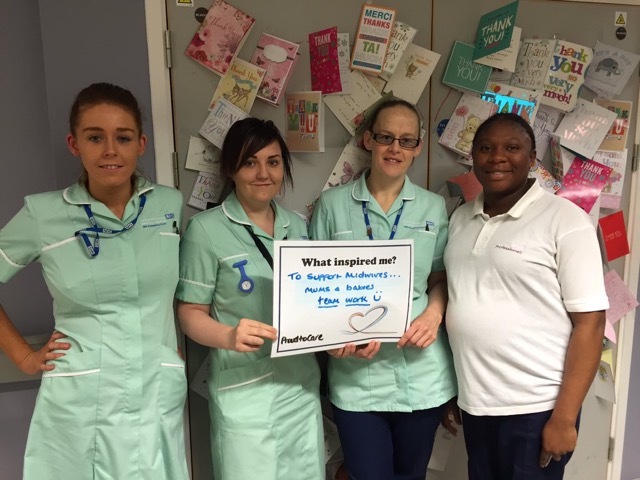 !
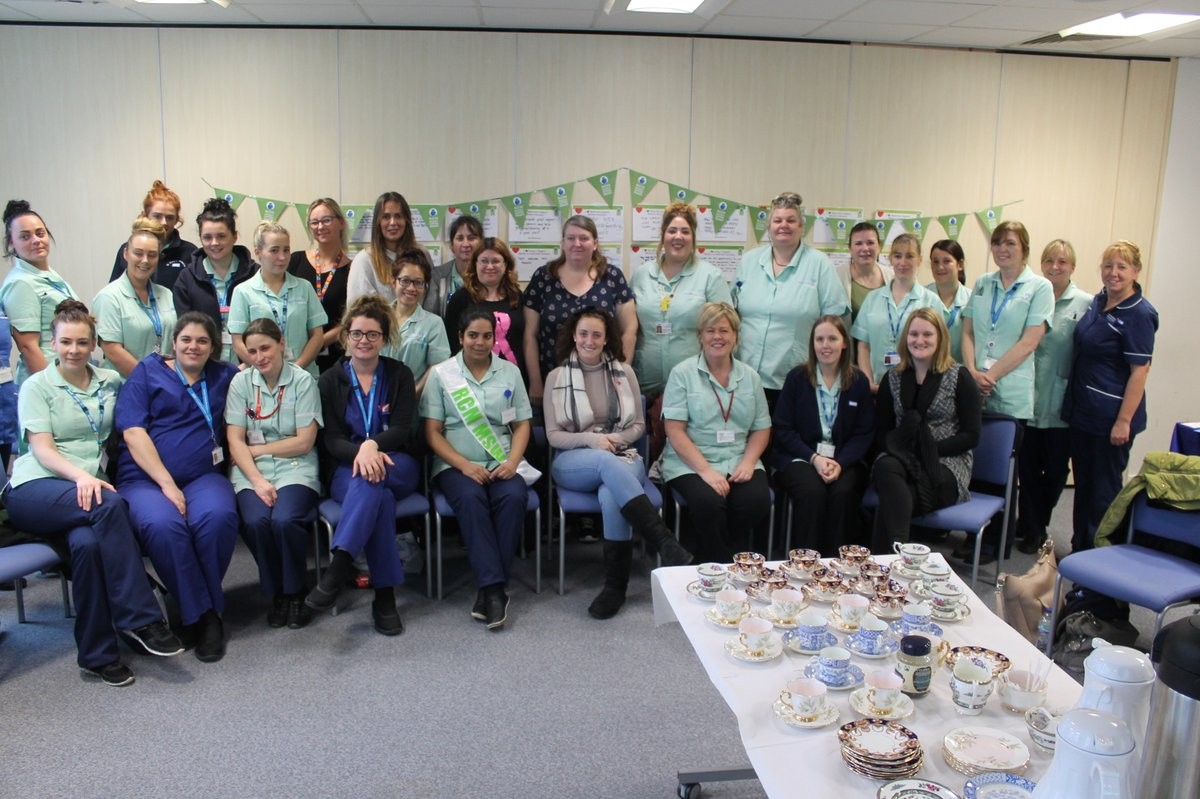 MFT 2021- during pandemic